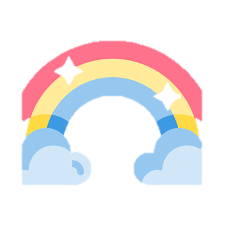 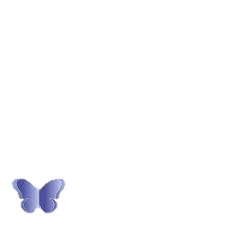 DIPLOMA
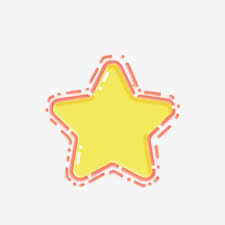 SUPER CAMPEONA
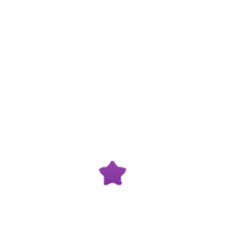 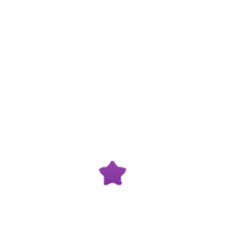 RUTH
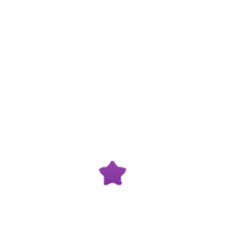 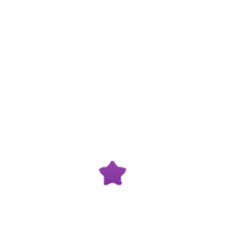 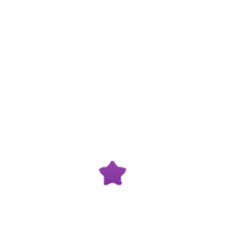 Por haberte quedado en casa el tiempo necesario, haciendo tus tareas escolares y portándote fenomenal.
Mamá
Papá
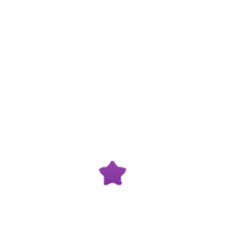 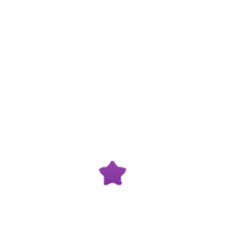 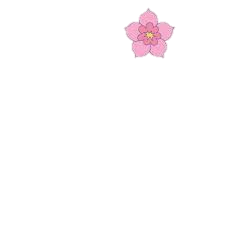 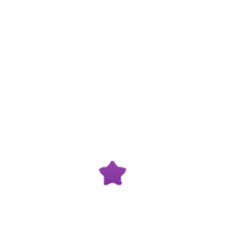